Pedagogiek Les 1 Blok 4
Wat gaan we doen?
Lesdoelen
Terugblik
Opwarmer 
Theorie
BPV-opdrachten bespreken
Afsluiten met filmpje
Lesdoelen
Je hebt een nulmeting m.b.t. problemen in de groep gedaan
Je kunt benoemen wanneer gedrag storend is
Je weet wat je kan doen bij storend gedrag (of om storend gedrag te voorkomen)
Je heb je georiënteerd op de opdrachten van periode 4
Terugblik
Digitale lessen…waar ging de laatste les ook al weer over?
[Speaker Notes: Welke factoren hebben invloed op de groep? 
Groepsleiding
Omgeving
Ruimte en inrichting (tafels, speelgoed etc.)
Groepsleden gaan elkaar imiteren
Groepsgrootte (klein of groot)

Wat is sociaal vaardig? Kinderen die sociaal vaardig zijn, weten hoe ze in verschillende situaties kunnen handelen. (op een vriendelijke, behulpzame en belangstellende manier met elkaar omgaan

Om sociaal vaardig te kunnen handelen heeft een kind kennis nodig van de sociale situatie. Dat wil zeggen, begrijpen wat in een situatie van je wordt verwacht en hoe je moet handelen.

Empathie>inlevingsvermogen]
Opwarmer
Wat is voor jou storend gedrag bij een kind?
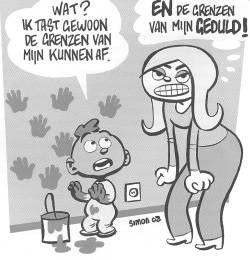 [Speaker Notes: Ga het gesprek aan met de leerlingen over de gedachten die ze hier bij hebben]
Theorie
Storend gedrag is wanneer het gedrag van een kind jou of andere kinderen afleidt van hun werk of spel.
V.b. tikken met een pen, speelgoed afpakken, niet luisteren etc.

Storend gedrag heeft een negatieve invloed op de sfeer in de groep. 

Of gedrag al dan niet storend is heeft vooral te maken met hoe de ander het gedrag ervaart. Dat zal voor elk kind of pedagogisch werker anders zijn.
Hoe kan je storend gedrag voorkomen?
Heldere structuur en duidelijke regels
Aandacht schenken aan positief gedrag
Kinderen niet te lang laten stil zitten
Wat kan je doen bij storend gedrag?
Geef eerst een non-verbale waarschuwing
Gaat het storende gedrag gewoon door, loop dan naar het kind en vraag of hij/zij het werk moeilijk of makkelijk vindt?
Gaat het nog door zeg dan duidelijk met een ik boodschap wat je wilt. 
Blijf rustig en positief
Bevestig gewenst gedrag
Formuleer samen haalbare doelen
[Speaker Notes: Antwoorden in de chat zetten]
BPV-opdrachten periode 4
- Opdracht oudercontact 
 Opdracht Handboek:
Je maakt een eigen handboek over hoe je omgaat met probleemgedrag.
Doel: je weet op welke manieren je met welk probleemgedrag van kinderen kunt omgaan.
[Speaker Notes: Toelichten…]
Wat heb je geleerd?
Heb je de lesdoelen behaald?
Kan je benoemen wanneer gedrag storend is?
Weet je wat je kan doen bij storend gedrag (of om storend gedrag te voorkomen)?
Weet je de opdrachten van periode 4?
Afsluiten en vooruitblikken
https://youtu.be/33Z84jcIpFA
Wat maakt dit kind in dit filmpje duidelijk met zijn gedrag?
Hoe kijk je naar kinderen?

Volgende keer: 
Oorzaken van ruzie bij verschillende leeftijdsfasen, signalen van ruzie, je weet voorbeelden van hoe je ruzie kan helpen oplossen.
[Speaker Notes: Kind maakt duidelijk: ik ben met iets prachtigs bezig, ik heb iets in mijn hoofd, maar zie/weet jij dit ook?
Zie je mij? Begrijp jij mijn gedrag?

Hoe kan je een kind aanmoedigen? Gebruik je verbeelding!]